Trauma
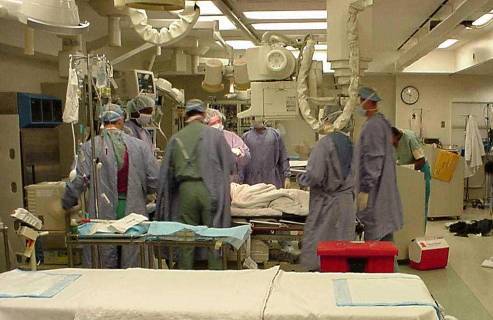 Dr. Nishan Silva
(MBBS)
Trauma
Epidemiology
Leading cause of death in the first 4 decades
150,000 deaths annually in the US
Permanent disability 3 times the mortality rate
Trauma related dollar costs exceed $400 billion annually
Why ATLS?
Trimodal death distribution
First peak instantly (brain, heart, large vessel injury)
Second peak minutes to hours
Third peak days to weeks (sepsis, MSOF)
ATLS focuses on the second peak…..Deaths from:	
TBI, Epidurals, Subdurals, IPH…
Basilar skull fractures, orbital fractures,  NEO complex injury…
Penetrating neck injuries…
Spinal cord syndromes…
Cardiac tamponade, tension pneumothorax, massive hemothorax, esophageal injury, diaphragmatic herniation, flail chest, sucking chest wounds, pulmonary contusion, tracheobronchial injuries, penetrating heart injury, aortic arch injuries …
Liver laceration, splenic ruptures, pancreatico-duodenal injuries, retroperitoneal injuries
Bladder rupture, renal contusion, renal laceration, urethral injury…
Pelvic fractures, femur fractures, humerus fractures…
You get the point
Concepts of ATLS
Treat the greatest threat to life first
The lack of a definitive diagnosis should never impede the application of an indicated treatment
A detailed history is not essential to begin the evaluation
“ABCDE” approach
Initial Assessment and Management
An effective trauma system needs the teamwork of EMS, emergency medicine, trauma surgery, and surgery subspecialists
Trauma roles
Trauma captain
Interventionalists
Nurses
Recorder
Trauma Team
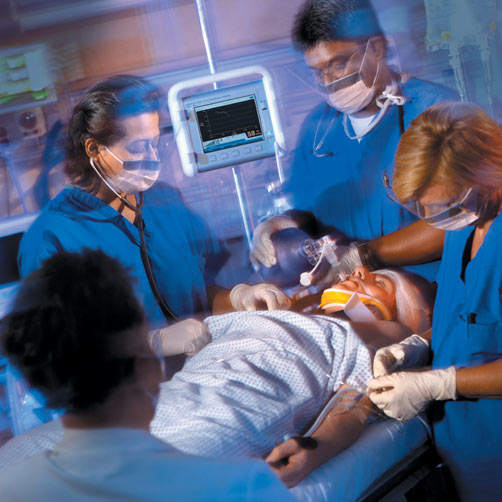 Primary Survey
Patients are assessed and treatment priorities established based on their injuries, vital signs, and injury mechanisms
ABCDEs of trauma care
A	Airway and c-spine protection
B	Breathing and ventilation
C	Circulation with hemorrhage control
D	Disability/Neurologic status
E	Exposure/Environmental control
Airway
How do we evaluate the airway?
A- Airway
Airway should be assessed for patency
Is the patient able to communicate verbally?
Inspect for any foreign bodies
Examine for stridor, hoarseness, gurgling, pooled secrecretions or blood 
Assume c-spine injury in patients with multisystem trauma
C-spine clearance is both clinical and radiographic
C-collar should remain in place until patient can cooperate with clinical exam
Airway Interventions
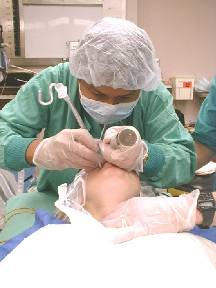 Supplemental oxygen
Suction 
Chin lift/jaw thrust 
Oral/nasal airways
Definitive airways
RSI for agitated patients with c-spine immobilization
ETI for comatose patients (GCS<8)
Difficult Airway
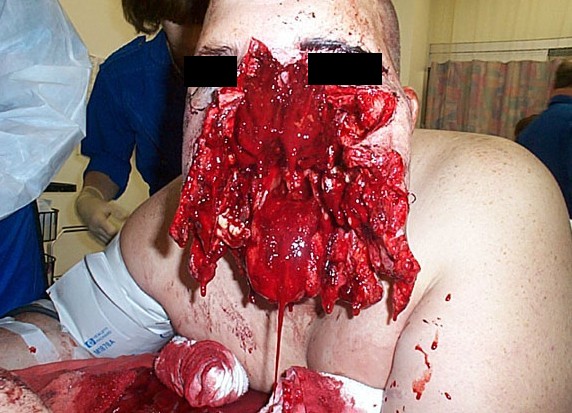 Breathing
What can we look for clinically to assess a patient’s ‘breathing’ status?
B- Breathing
Airway patency alone does not ensure adequate ventilation
Inspect, palpate, and auscultate 
Deviated trachea, crepitus, flail chest, sucking chest wound, absence of breath sounds
CXR to evaluate lung fields
Flail Chest
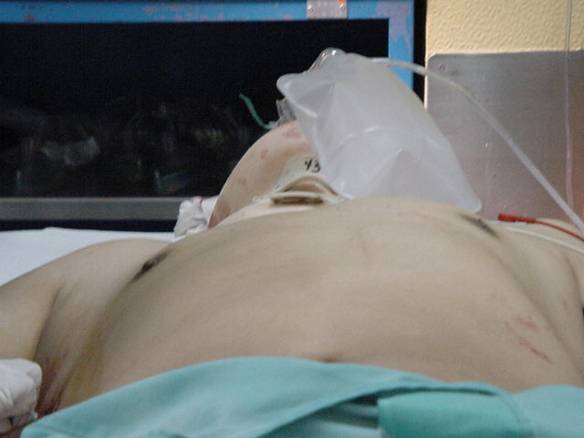 Subcutaneous Emphysema
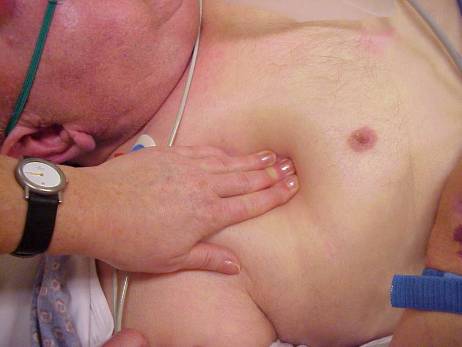 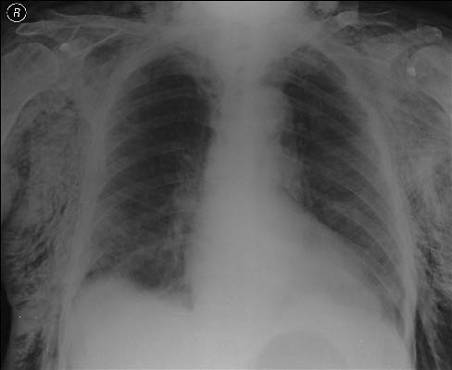 Breathing Interventions
Ventilate with 100% oxygen
Needle decompression if tension pneumothorax suspected
Chest tubes for pneumothorax / hemothorax
Occlusive dressing to sucking chest wound
If intubated, evaluate ETT position
Chest Tube for GSW
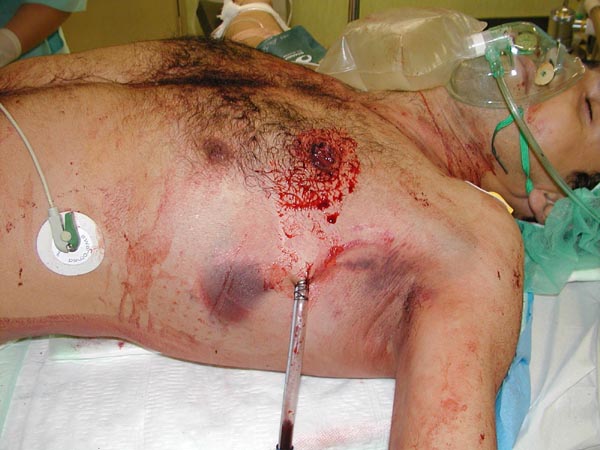 What would we do for this patient who is having difficulty breathing?
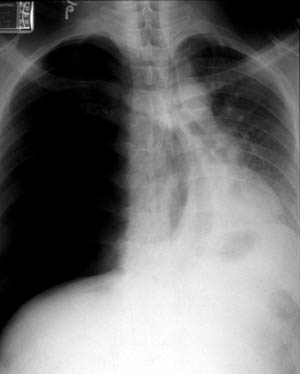 C- Circulation
Hemorrhagic shock should be assumed in any hypotensive trauma patient 
Rapid assessment of hemodynamic status
Level of consciousness
Skin color
Pulses in four extremities
Blood pressure and pulse pressure
Circulation Interventions
Cardiac monitor
Apply pressure to sites of external hemorrhage
Establish IV access
2 large bore IVs
Central lines if indicated
Cardiac tamponade decompression if indicated
Volume resuscitation
Have blood ready if needed
Level One infusers available 
Foley catheter to monitor resuscitation
[Speaker Notes: Contraindications of foley catheter (signs of possible urethral injury): 1.  Blood at urethral meatus 2. Perineal eccymosis 3.  Blood in the scrotum 4.  High riding prostate 5.  Pelvic Fractures
If suspicious of urethral injury---retrograde urethrogram prior to insertion]
D- Disability
Abbreviated neurological exam 
Level of consciousness
Pupil size and reactivity
Motor function
GCS 
Utilized to determine severity of injury
Guide for urgency of head CT and ICP monitoring
GCS
Disability Interventions
Spinal cord injury
High dose steroids if within 8 hours
ICP monitor- Neurosurgical consultation
Elevated ICP
Head of bed elevated
Mannitol
Hyperventilation
Emergent decompression
E- Exposure
Complete disrobing of patient
Logroll to inspect back
Rectal temperature
Warm blankets/external warming device to prevent hypothermia
Always Inspect the Back
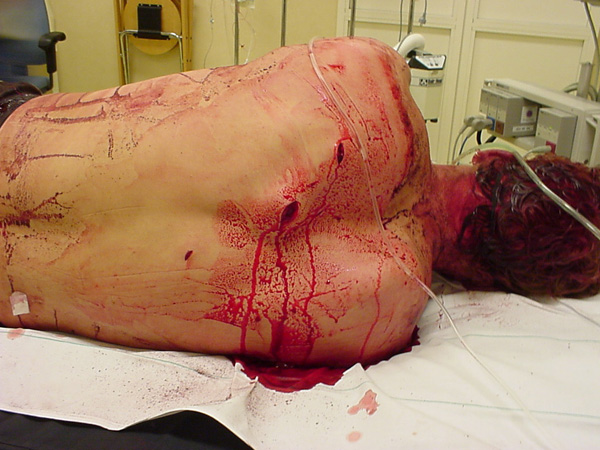 Lets do a Case!Stabilize this patient
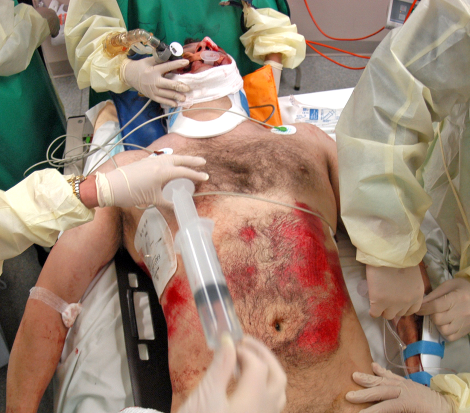 Case
28 yo M involved in a high speed motorcycle accident.  He was not wearing a helmet.  He is groaning and utters, “my belly”, “uggghhh”.

HR 134   BP 87/42   RR 32   SaO2 89% on 100% facemask

Brief initial exam: pt is drowsy but arousable to voice, has large hematoma over L parietal scalp, airway is patent, decreased breath sounds over R chest, diffuse abdominal tenderness, obvious deformity to L ankle
ABCDE
What are the management priorities at this time?

What are this patient’s possible injuries?

What are the interventions that need to happen now?
[Speaker Notes: . Always ABCDE first! A – airway patent; go to NRB mask, frequent reassessment, don’t forget proper C-spine immobilization    B – tachypnea, decr. BS, hypoxia (? PTX, hemothorax); consider needle decompression , CXR, then chest tube  C- hypotensive, tachycardic (? Tension PTX v. massive hemothorax v. intraabdominal hemorrhage, ? Pelvic fractures); needs large bore IV v. CVL, IVF, blood available        D – do quick GCS, pupils, motor assessment         E – exposure, blankets]
Secondary Survey
AMPLE history
Allergies, medications, PMH, last meal, events
Physical exam from head to toe, including rectal exam
Frequent reassessment of vitals
Diagnostic studies at this time simultaneously
X-rays, lab work, CT orders if indicated
FAST exam
HEENT
What are the names of these signs?
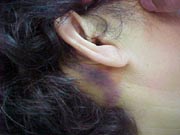 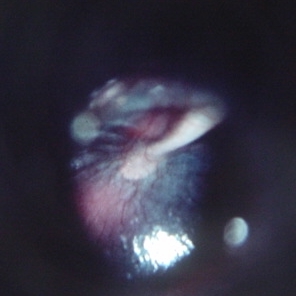 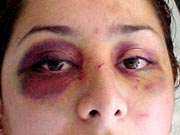 Seatbelt Sign
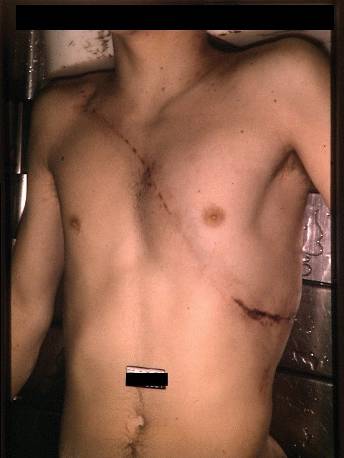 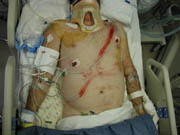 Diagnostic Aids
Standard trauma labs
CBC, K, Cr, PTT, Utox, EtOH, ABG
Standard trauma radiographs
CXR, pelvis, lateral C-spine (traditionally)
CT/FAST scans
Pt must be monitored in radiology
Pt should only go to radiology if stable
Simple Pneumothorax
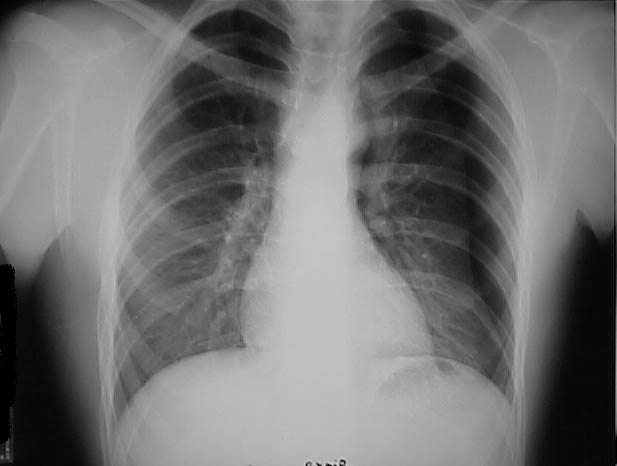 Tension Pneumothorax
How do you treat this?
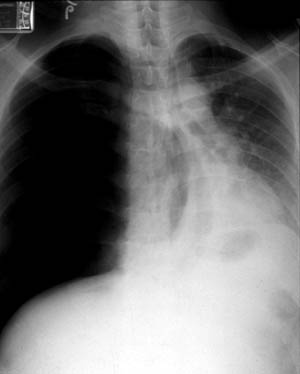 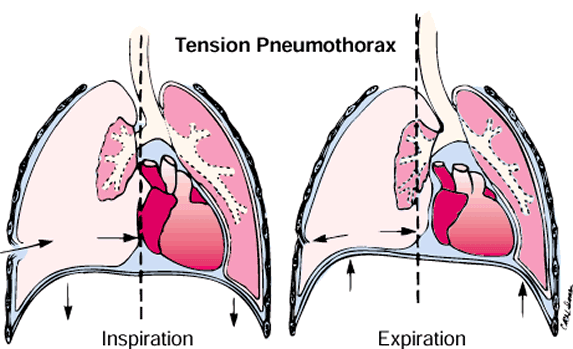 Hemothorax
Is this patient lying or upright?
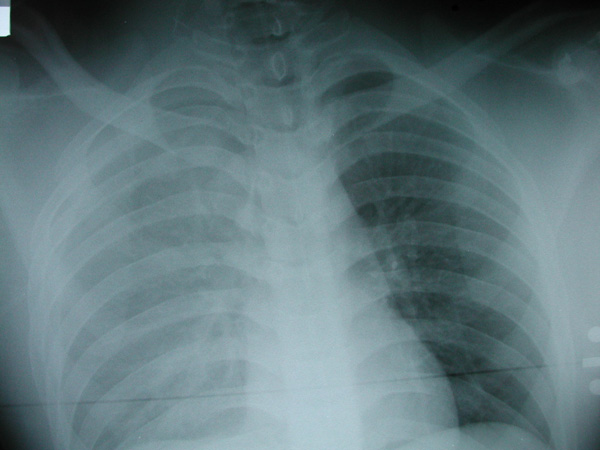 Widened Mediastinum
What disease process does this indicate?
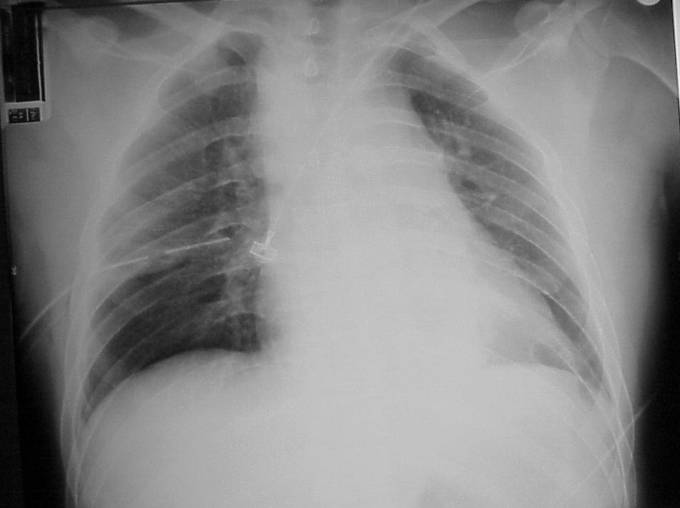 Bilateral Pubic Ramus Fractures and Sacroiliac Joint Disruption
What should this injury make you worry about?
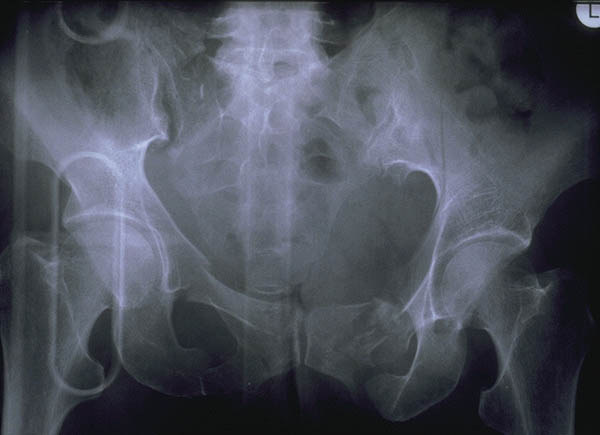 Epidural Hematoma
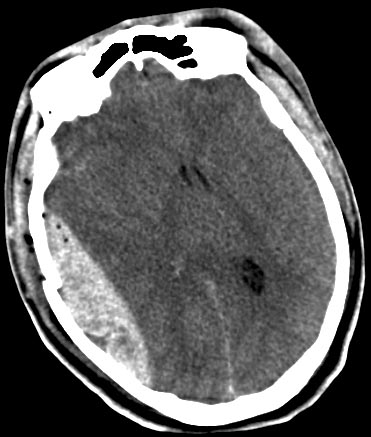 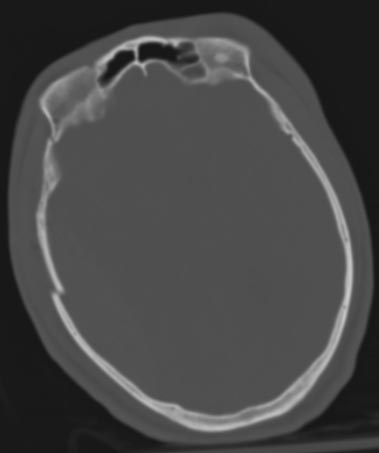 Subdural Hematoma with SAH
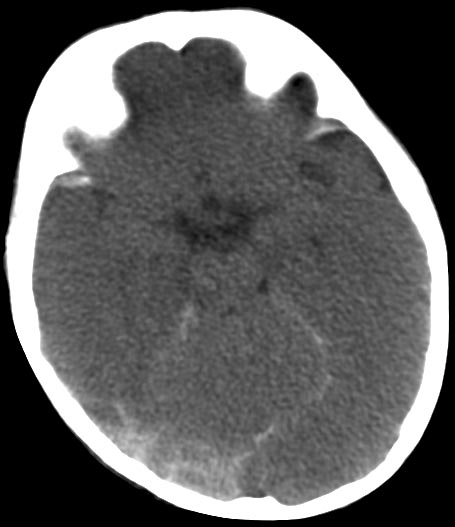 Abdominal Trauma
Common source of traumatic injury
Mechanism is important 
Bike accident over the handlebars  
MVC with steering wheel trauma
High suspicion with tachycardia, hypotension, and abdominal tenderness
Can be asymptomatic early on
FAST exam can be early screening tool
Abdominal Trauma
Look for distension, tenderness, seatbelt marks, penetrating trauma, retroperitoneal ecchymosis
Be suspicious of free fluid without evidence of solid organ injury
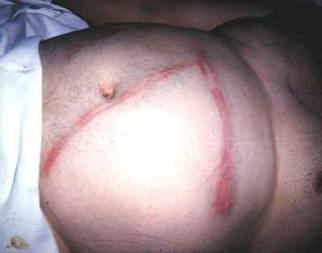 Splenic Injury
Most commonly injured organ in blunt trauma
Often associated with other injuries
Left lower rib pain may be indicative
Often can be managed non-operatively
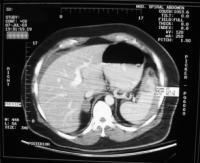 Blood from spleen
Tracking around
liver
Spleen with surrounding
blood
Liver injury
Second most common solid organ injury
Can be difficult to manage surgically 
Often associated with other abdominal injuries
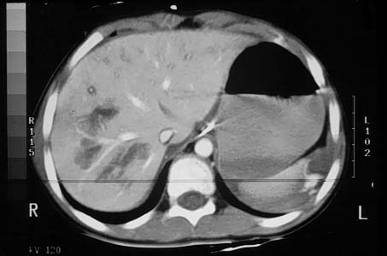 Liver contusions
What’s wrong with this picture?
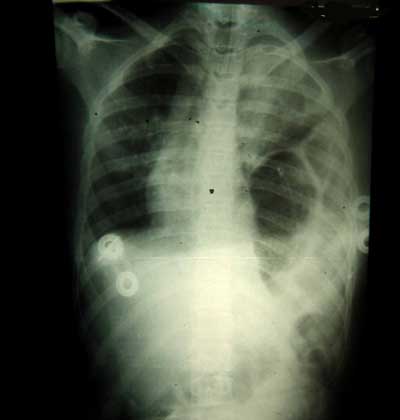 Trace the Diaphragm 
Outline.  Where is the
Diaphragm on the left?
May only see the nasogastric tube appear to be coiled in the lung.
Left > right due to liver protection of the diaphragm.
Abdominal contents
Up in the chest on the
left
Hollow Viscous Injury
Injury can involve stomach, bowel, or mesentery
Symptoms are a result from a combination of blood loss and peritoneal contamination  
Small bowel and colon injuries result most often from penetrating trauma
Deceleration injuries can result in bucket-handle tears of mesentery
Free fluid without solid organ injury is a hollow viscus injury until proven otherwise
bowel
mesentery
Mesenteric and bowel injury from blunt abdominal
trauma.  Notice the bowel and mesenteric disruption.
CT Scan in Trauma
Abdominal CT scan visualizes solid organs and vessels well
CT does NOT see hollow viscus, duodenum, diaphram, or omentum well
Some recent surgery literature advocates whole body scans on all trauma
Keep in mind that there is an increase in mortality related to cancer from CT scans
FAST Exam
Focused Abdominal Scanning in Trauma
4 views: Cardiac, RUQ, LUQ, suprapubic
Goal: evaluate for free fluid
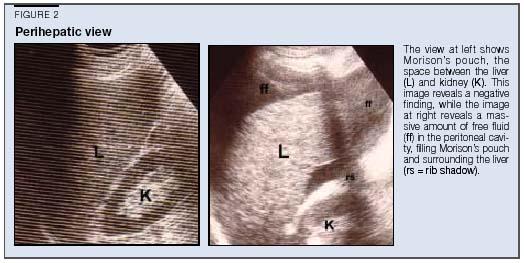 See normal
Liver and kidney
Free fluid in Morrison's 
Pouch between liver and
kidney
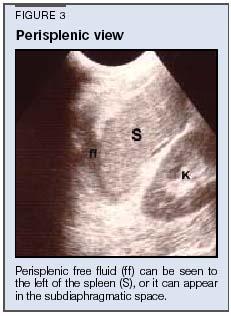 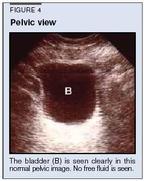 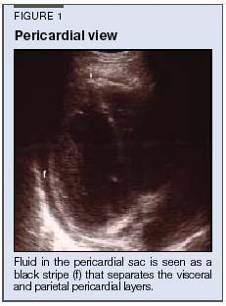 momor
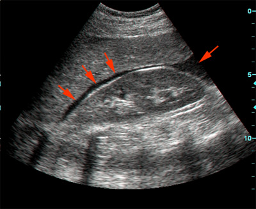 Morrison’s pouch
Non-accidental Trauma
Key is SUSPICION!!!
Incongruent stories of mechanism
Delay in seeking treatment
Multiple stages of injuries
Pattern Injuries
Multiple hospital visits
Injury mechanism beyond the scope of the age of child (6week old rolled over off the bed)
Bite marks, submersion injury, cigarette burns
Disposition of Trauma Patients
Dictated by the patient’s condition and available resources i.e. trauma team available
OR, admit, or transfer
Transfers should be coordinated efforts
Stabilization begun prior to transfer
Decompensation should be anticipated
Serial examinations
CHI with regain of consciousness
Abdominal exams for documented blunt trauma
Pulmonary contusions with blunt chest trauma
Summary
Trauma is best managed by a team approach (there’s no “I” in trauma)
A thorough primary and secondary survey is key to identify life threatening injuries
Once a life threatening injury is discovered, intervention should not be delayed
Disposition is determined by the patient’s condition as well as available resources.
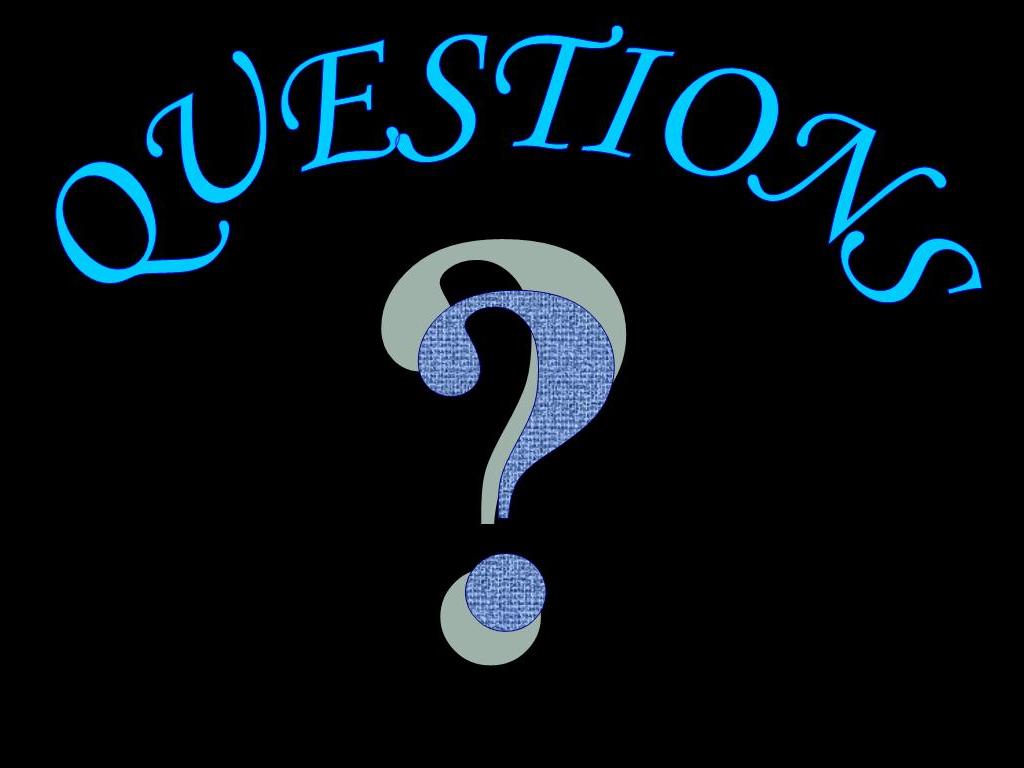 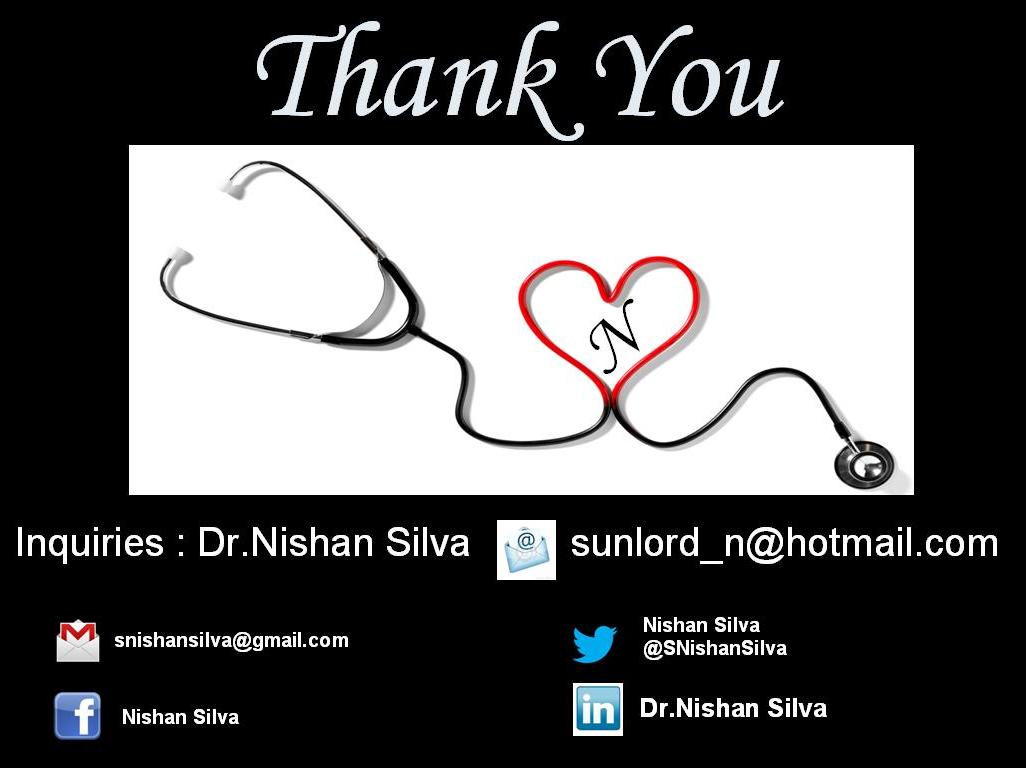